PROFILAKTIČKA PRIMJENA ANTIMIKROBNIH LIJEKOVA
Svjetlana Stoisavljević-Šatara
Zavod za farmakologiju
Medicinski fakultet, Banja Luka
DEFINICIJA I OSNOVNI PRINCIPI PERIOPERATIVNE PROFILAKSE
Perioperativna profilaksa podrazumjeva perioperativnu primjenu antimikrobnih lijekova kod pacijenata kod kojih ne postoje znakovi infekcije, sa ciljem sprečavanja razvoja postoperativnih infekcijskih komplikacija
 
Ako se prije ili za vrijeme zahvata dijagnostikuje infekcija tada su termini terapija ili liječenje prikladniji od termina profilaksa
DEFINICIJA I OSNOVNI PRINCIPI PERIOPERATIVNE PROFILAKSE
Obzirom na očekivanu učestalost kontaminacije i postoperativne infekcije, hirurški zahvati se dijele u 4 grupe

Podjela je učinjena na osnovu multicentrične studije u kojoj je proučeno 62 939 hirurških rana (Ann Surg, 1964)
DEFINICIJA I OSNOVNI PRINCIPI PERIOPERATIVNE PROFILAKSE
I grupa
čiste, netraumatske, operacije kod kojih nema otvaranja respiratornog, probavnog ili genitourinarnog sistema
učestalost postoperativnih infekcija ne prelazi 1,5% 

II grupa
 čiste kontaminirane, ili potencijalno kontaminirane operacije sa otvaranjem respiratornog, probavnog ili genitourinarnog sistema
učestalost postoperativnih infekcija oko 8%
III grupa

kontaminirane operacije kod kojih dolazi do veće kontaminacije zbog otvaranja probavnog, bilijarnog ili genitourinarnog sistema
 izmjena aseptičkog postupka zbog greške ili tehničke potrebe
 učestalost postoperativnih infekcija do 15% 

IV grupa 

septičke, prljave operacije koje se izvode zbog perforacije probavne cijevi, te operacije apscesa 
učestalost postoperativnih infekcija do 40%
DEFINICIJA I OSNOVNI PRINCIPI PERIOPERATIVNE PROFILAKSE
U profilaksu postoperativnih infekcija pripadaju i drugi postupci:

strogo pridržavanje mjera asepse i antisepse
dobra priprema pacijenta za operaciju
 prikladna hirurška tehnika

same mjere asepse mogu smanjiti ali ne i potpuno ukloniti rizik bakterijske kontaminacije i postoperativne infekcije

 veoma je važno primjeniti antibiotik u tačno određenom vremenskom intervalu
DEFINICIJA I OSNOVNI PRINCIPI PERIOPERATIVNE PROFILAKSE
Tri osnovna pravila profilaktičke primjene antibiotika:

Antibiotik ili kombinacija antibiotika mora imati učinak na bakterije koje očekujemo kao glavne patogene
Izabrani antibiotik mora u tkivima postići koncentraciju veću od MIK, i to već za vrijeme incizije 
Za prevenciju postoperativnih infekcija treba davati preparate sa jakim djelovanjem, sa što manje neželjenih efekata i što kraće
DEFINICIJA I OSNOVNI PRINCIPI PERIOPERATIVNE PROFILAKSE
Obzirom na dužinu antibiotske profilakse razlikuje se:

profilaksa 10-2 sata prije i nekoliko dana poslije zahvata
kratka profilaksa, 2 sata prije i prvi dan nakon zahvata
ultrakratka profilaksa, neposredno prije zahvata i druga doza na kraju zahvata
jednokratna profilaksa, primjena neposredno prije zahvata
INDIKACIJE ZA PRIMJENU PERIOPERATIVNE PROFILAKSE
Svi zahvati kod kojih učestalost postoperativne infekcije prelazi 5%  
Perioperativna antibiotska profilaksa je OBAVEZNA kod hirurških zahvata III i IV grupe
Dileme se javljaju kod prve i druge grupe zahvata
Čisti zahvati kod kojih pojava infekcije ima teške posledice, npr. kardiovaskularni zahvati, te bilo koji zahvat sa ugradnjom protetskog materijala (proteza kuka, ugradnja polipropilenske mrežice kod operacije preponske kile)
INDIKACIJE ZA PRIMJENU PERIOPERATIVNE PROFILAKSE
Kod pacijenata sa povećanim rizikom, kao što su:

imunokompromitovani pacijenti,
oni koji boluju od malignih bolesti, 
šećerne bolesti i 
stariji od 65 godina
NAČIN PRIMJENE LIJEKOVA U PERIOPERATIVNOJ PROFILAKSI
Kad i na koji način primjeniti lijek?

Davanje antibiotika nakon zahvata ili dan prije zahvata smatra se neracionalnim.
Dokazano je da mora postojati terapijska koncentracija antibiotika u tkivima, već za vrijeme incizije kože.
NAČIN PRIMJENE LIJEKOVA U PERIOPERATIVNOJ PROFILAKSI
Antibiotike ne treba aplicirati prilikom poziva u operacionu salu
Antibiotike treba poslati zajedno sa pacijentom u operacionu salu
Lijek treba aplicirati anesteziolog ili anesteziološki tehničar
Na početku operacije treba dati uobičajenu dozu, a ponoviti je u slučaju dužeg trajanja zahvata, vodeći računa o farmakokinetici antibiotika
NAČIN PRIMJENE LIJEKOVA U PERIOPERATIVNOJ PROFILAKSI
Za kontaminirane operacije preporučuje se mehaničko čišćenje crijeva uz peroralne antibiotike dan prije operacije te jednu dozu antibiotika parenteralno u operacionoj sali

Kod čistih operacija parenteralna primjena lijeka je primjerena i pravilna
PREPORUKE ZA PROVOĐENJE PERIOPERATIVNE PROFILAKSE
Perioperativna profilaksa je nužna u hirurškoj praksi

Lijek izabran za profilaksu mora imati djelovanje na očekivane glavne patogene, uz svijest o prisutnosti lokalnih rezistentnih sojeva

Lijek treba ordinirati parenteralno, neposredno prije zahvata
PREPORUKE ZA PROVOĐENJE PERIOPERATIVNE PROFILAKSE
Dovoljna je jedna doza lijeka, a davanje još jedne doze antibiotika treba razmotriti kada zahvat traje duže od dvostukog  poluvremena eliminacije (T1/2) antibiotika (npr. ako se daje cefazolin u prolongiranim zahvatima treba dati drugu dozu nakon 3 sata).

Kombinacija peroralnih i parenteralnih antibiotika indikovana je samo kod kontaminiranih (kolorektalnih) operacija
PREPORUKE ZA PROVOĐENJE PERIOPERATIVNE PROFILAKSE
Za sve čiste i većinu čistih-kontaminiranih zahvata (u kojima je glavni problem bakterijska kontaminacija s kože) cefazolin  je lijek prvog izbora zbog izvrsnog djelovanja na gram-pozitivne koke koji uglavnom čine kontaminaciju s kože

  Međutim, kada je moguća i kontaminacija aerobnim gram-negativnim uzročnicima (npr. za vrijeme zahvata na želucu i na žučnom sistemu ,pri urološkim zahvatima), preporučuju se i cefalosporini II. generacije (cefuroksim).
PREPORUKE ZA PROVOĐENJE PERIOPERATIVNE PROFILAKSE
Ako je moguća kontaminacija anaerobnim uzročnicima, npr. tokom kolorektalnih, ginekoloških i zahvata u području glave i vrata, preporučuje se primjena antibiotika s djelovanjem na anaerobne bakterije. 

 Cefalosporini III. generacije (ceftriakson) se  ne preporučuju u perioperativnoj profilaksi jer njihov široki spektar uključuje i one uzročnike koji su rijetko odgovorni za hirurške infekcije, indukuju rezistenciju nekih enterobakterija, dokazano dovode do veće učestalosti postantbiotskog kolitisa, a osim toga su i skuplji od cefalosporina I. i II. generacije.
VRSTA  ZAHVATA
LIJEK IZBORA I NAČIN PRIMJENE
Cefazolin* 1g iv. ili cefuroksim 1,5 g iv. prije operacije
* 2g kod pacijenata težih od 70 kg
Abdominalna hirurgija
Holecistektomija
Preponska hernija s
ugradnjom mrežice
Cefazolin 1g iv. ili cefuroksim 1,5 g iv. prije operacije
Zahvati na jednjaku, želucu, tankom crij.
Cefazolin 1g iv. ili cefuroksim 1,5 g iv. prije operacije
Kolorektalni zahvati
eritomicin i neomicin 3x1g po. dan prije zahvata + cefuroksim 1,5 g iv + metronidazol 500 mg neposredno prije operacije, ako operacija traje duže od 3 h, još jedna doza oba lijeka
Apendektomija
Cefazolin 1g iv. ili cefuroksim 1,5 g iv. +metronidazol 500mg iv. prije operacije
Cefazolin 1g iv. ili cefuroksim 1,5 g  iv.; u slučaju prisutnosti MRSA- vankomicin 1g iv., preoperativno, uz nastavak prvih 48 sati postoperativno
Ortopedija
Ugradnje proteze
Osteosinteza
Cefazolin 1g iv. ili cefuroksim 1,5 g  iv. prije operacije
Amputacije zbog ishemije
Cefazolin 1g iv. ili cefuroksim 1,5 g  iv. prije operacije
Genitourinarni trakt
histerektomija
Cefazolin 1g iv. ili cefuroksim 1,5 g  iv. + metronidazol 500 mg iv.,  prije operacije
Nefrektomija
Cefazolin 1g iv. ili cefuroksim 1,5 g  iv. prije operacije; dozu ponoviti ako operacija traje duže od 3h
Oftalmologija
Cefazolin 1g iv. ili cefuroksim 1,5 g  iv. prije operacije kod osoba starijih od 60 god., imunokompromitovanih i dijabetičara
Zahvati na glavi i vratu
Cefazolin 1g iv+ klindamicin 600-900 mg  iv. prije operacije ako se operativnim rezom prolazi kroz usta ili paranazalne sinuse
PROFILAKSA RECIDIVA REUMATSKE GROZNICE
Kod bolesnika sa preboljelim karditisom provodi se doživotno:
 benzatinbenzil penicilin 1,2 mega i.j., svake 3 sedmice

Reumatska groznica bez karditisa:
 isti lijek do 20-te godine života ili 5 godina nakon bolesti
PROFILAKSA RECIDIVA REUMATSKE GROZNICE
Alternativa benzatilbenzil penicilinu:

fenoksimetilpenicilin (penicilin V) 250mg svakih 12 h

Kod preosjetljivih na penicilin:
eritromicin  2x250 mg/dan
PROFILAKSA MENINGOKOKNE INFEKCIJE (I)
Opravdana kod osoba koje su bile u bliskom kontaktu sa oboljelim od meningokokne bolesti

Profilaksu početi što prije (unutar 24 sata od postavljanja dijagnoze)
PROFILAKSA MENINGOKOKNE INFEKCIJE (II)
Rifampicin
 odrasli: 600 mg svakih 12 sati tokom 2 dana
 djeca: 10mg/kg svakih 12 sati tokom 2 dana 

Ciprofloksacin
 500 mg per os, jednokratno (samo odrasli)
PROFILAKSA MENINGOKOKNE INFEKCIJE (III)
Alternativa
 ceftriakson:
- odrasli: 250 mg i.m.
- djeca do 12 god. 125 mg i.m.
-lijek izbora za profilaksu kod trudnica 
 kod preosjetljivih na b-laktamske antibiotike: doksiciklin 2x 100 mg/5 dana
PROFILAKSA BAKTERIJSKOG ENDOKARDITISA (I)
Opravdana kod bolesnika sa:
 umjetnim zaliscima (uključujući biološke),
 preboljelim endokarditisom,
 urođenim srčanim greškama (osim izoliranog 	atrijsko-septalnog defekta),
 reumatskim greškama
 idiopatskom hipertrofičnom kardiomiopatijom
 prolapsom mitralnog zaliska sa regurgitacijom
PROFILAKSA BAKTERIJSKOG ENDOKARDITISA (II)
Profilaksa je neopravdana kod bolesnika sa:
 izolovanim atrijsko-septalnim defektom.
 prethodnim aortokoronarnim premoštenjem,
 prolapsom mitralnog zaliska bez regurgitacije,
 fiziološkim ili funkcionalnim šumom na srcu,
 preboljelom reumatskom groznicom bez srčane greške,
 pace-makerom
PROFILAKSA BAKTERIJSKOG ENDOKARDITISA (III)
Profilaksa se provodi pri slijedećim zahvatima:

 vađenju zuba, periodontalnim zahvatima, postavljanju implantata, zahvatima na kanalu korijena zuba, čišćenju kamenca, 
 
 tonzilektomiji, adenoidektomiji, bronhoskopiji rigidnim bronhoskopom, dilataciji ezofagusa, cistoskopiji i dilataciji uretre
PROFILAKSA BAKTERIJSKOG ENDOKARDITISA (IV)
Stomatološki zahvati i zahvati na gornjem dijelu respiratornog trakta: 
 amoksicilin 2g per os 1 sat prije zahvata
Kod preosjetljivih na penicilin:
eritromicin,1g sat prije zahvata i 500mg 6 h nakon zahvata ili
 azitromicin 500mg per os 1 h prije zahvata 
ili
 klindamicin 600 mg 1 h prije zahvata i 6 h nakon zahvata
PROFILAKSA BAKTERIJSKOG ENDOKARDITISA (V)
Ako bolesnik iz bilo kojeg razloga ne može uzeti peroralnu terapiju primjenjuje se:
 ampicilin 2 g im. ili iv. 30 minuta prije zahvata

Kod preosjetljivih na penicilin:
 klindamicin 600 mg iv. 30 minuta prije zahvata
PROFILAKSA BAKTERIJSKOG ENDOKARDITISA (VI)
Pri zahvatima na genitourinarnom i gastrointestinalnom traktu:
 ampicilin 2g im. + gentamicin 1,5 mg/kg

Kod preosjetljivih na penicilin
 vankomicin 1 g iv. (polako tokom 1-2 h) + gentamicin 1,5 mg/kg
Profilaksa pneumokoknih infekcija kod splenektomiranih bolesnika
PROFILAKSA RECIDIVIRAJUĆIH INFEKCIJA URINARNOG TRAKTA KOD ŽENA
Opravdana kod žena koje imaju dvije ili više rekurentnih infekcija UT u 6 mjeseci ili više od 3 UTI u 1 godini
 
 ·    Provodi se kotrimoksazolom ½ tabl. prije spavanja, nakon pražnjenja mjehura ili 50 mg nitrofurantoina

 Profilaksa se provodi 6 mjeseci
 
·  Ako se recidiv javi u prva 3 mjeseca nakon završene profilakse, profilaksu treba ponovo provesti tokom 2 godine
Profilaksa seksualno prenosivih bolesti kod žrtava silovanja
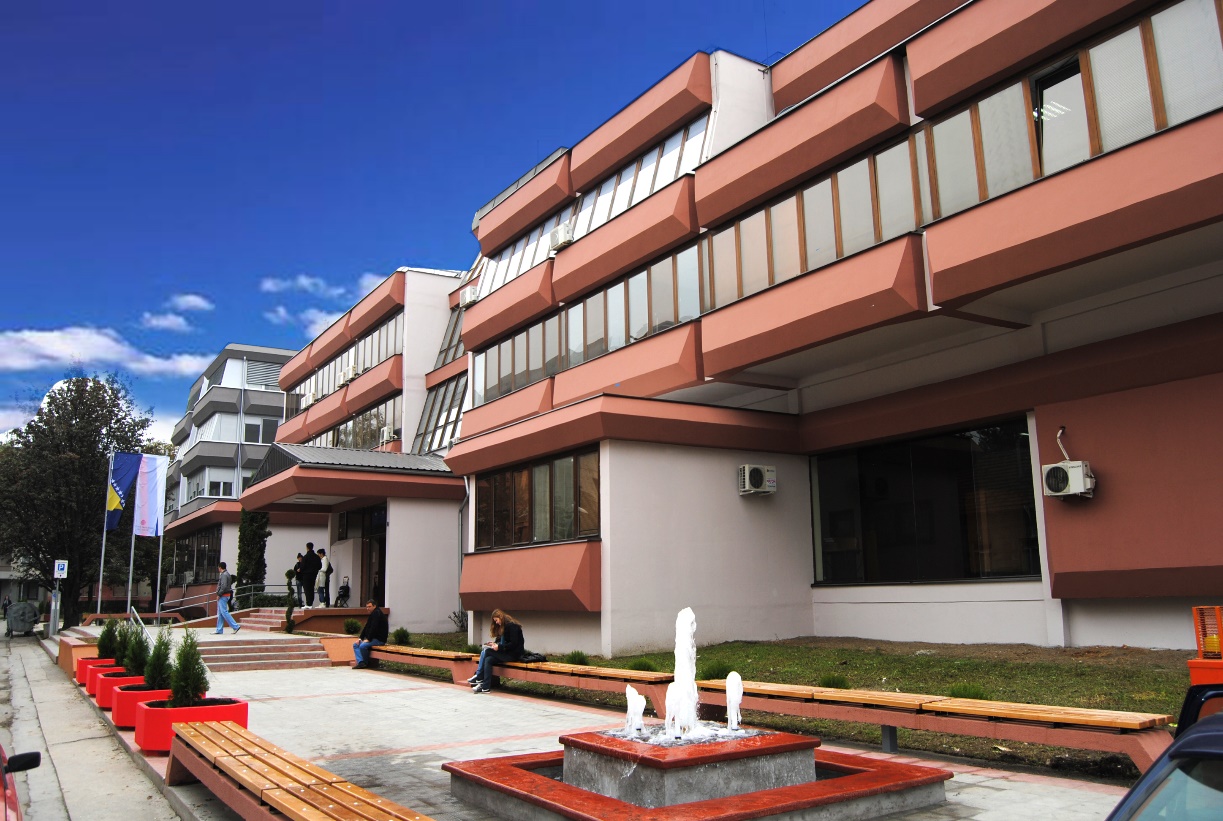 Hvala na pažnji
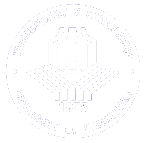 УНИВЕРЗИТЕТ У БАЊОЈ ЛУЦИ
UNIVERSITY OF BANJA LUKA
МЕДИЦИНСКИ ФАКУЛТЕТ
FACULTY OF MEDICINE
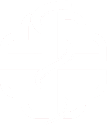 34